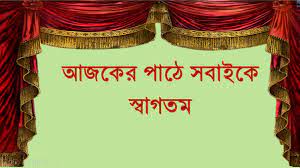 10/11/2021
মোঃ আবুল কাশেম সহকারী শিক্ষক লাকেশ্বর দাখিল মাদ্রাসা ছাতক সুনামগঞ্জ
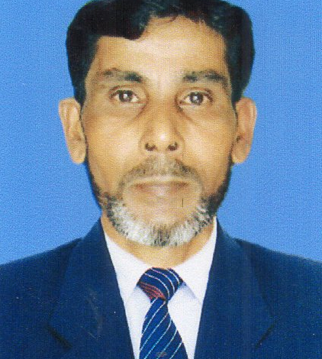 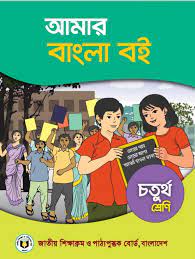 শিক্ষক পরিচিতি 
মোঃ আবুল কাশেম 
সহকারী শিক্ষক 
লাকেশ্বর দাখিল মাদ্রাসা 
ছাতক সুনামগঞ্জ
পাঠ পরিচিতি 
চতুর্থ শ্রেনি 
বিষয়ঃ বাংলা 
সময়ঃ ৪৫ মিনিট 
তারিখঃ ১১/১০/২০২১ ইং
10/11/2021
মোঃ আবুল কাশেম সহকারী শিক্ষক লাকেশ্বর দাখিল মাদ্রাসা ছাতক সুনামগঞ্জ
এসো ছবিগুলো দেখি
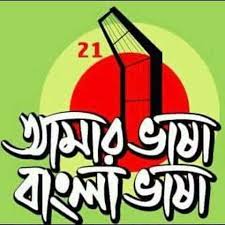 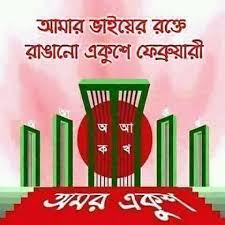 10/11/2021
মোঃ আবুল কাশেম সহকারী শিক্ষক লাকেশ্বর দাখিল মাদ্রাসা ছাতক সুনামগঞ্জ
ছবিতে কী দেখতে পাচ্ছ?
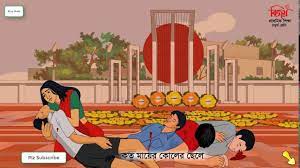 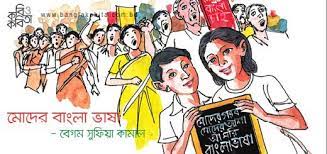 10/11/2021
মোঃ আবুল কাশেম সহকারী শিক্ষক লাকেশ্বর দাখিল মাদ্রাসা ছাতক সুনামগঞ্জ
নিচের ছবিতে কী দেখতে পাচ্ছ?
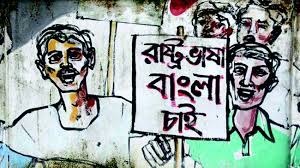 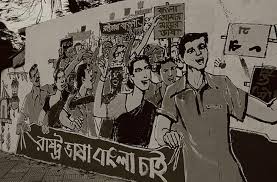 ভাষার আন্দোলন
10/11/2021
মোঃ আবুল কাশেম সহকারী শিক্ষক লাকেশ্বর দাখিল মাদ্রাসা ছাতক সুনামগঞ্জ
আরও কিছু ছবি দেখি
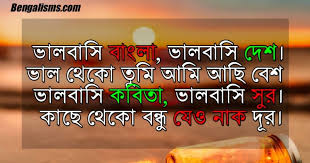 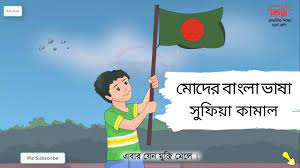 10/11/2021
মোঃ আবুল কাশেম সহকারী শিক্ষক লাকেশ্বর দাখিল মাদ্রাসা ছাতক সুনামগঞ্জ
নিচের ছবিগুলো দেখ
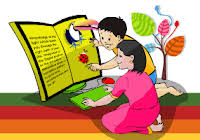 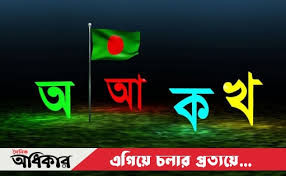 বর্ণমালা শিখছে
10/11/2021
মোঃ আবুল কাশেম সহকারী শিক্ষক লাকেশ্বর দাখিল মাদ্রাসা ছাতক সুনামগঞ্জ
চলো আরও ছবি দেখি
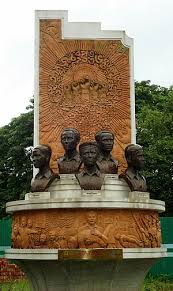 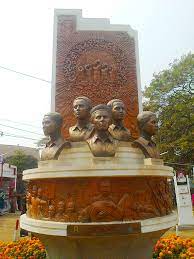 ভাষা শহীদদের স্মৃতিস্তম্ভ
10/11/2021
মোঃ আবুল কাশেম সহকারী শিক্ষক লাকেশ্বর দাখিল মাদ্রাসা ছাতক সুনামগঞ্জ
ছবিতে কী দেখছ?
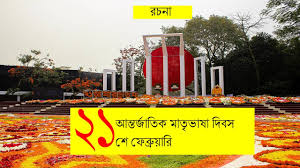 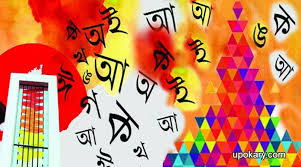 শহীদ মিনার
10/11/2021
মোঃ আবুল কাশেম সহকারী শিক্ষক লাকেশ্বর দাখিল মাদ্রাসা ছাতক সুনামগঞ্জ
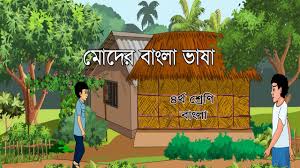 আজকের পাঠ
10/11/2021
মোঃ আবুল কাশেম সহকারী শিক্ষক লাকেশ্বর দাখিল মাদ্রাসা ছাতক সুনামগঞ্জ
শিখনফল 
মাতৃভাষা বাংলা সম্পর্কে বিস্তারিত বর্ননা করতে পারবে; 
ভাষা আন্দোলন সম্পর্কে ব্যাখ্যা করতে পারবে; 
শব্দগুলো পাঠ থেকে খুঁজে বের করে অর্থ বলতে পারবে ও নতুন বাক্য তৈরি করতে পারবে;
10/11/2021
মোঃ আবুল কাশেম সহকারী শিক্ষক লাকেশ্বর দাখিল মাদ্রাসা ছাতক সুনামগঞ্জ
শব্দগুলো পাঠ থেকে খুঁজে বের করি এবং অর্থ বলি।
জ্ঞানী
যাঁর অনেক জ্ঞান
মনীষী
জ্ঞানী ব্যাক্তি
বিজাতীয়
অন্য জাতির
মুক্তি
স্বাধীনতা
10/11/2021
মোঃ আবুল কাশেম সহকারী শিক্ষক লাকেশ্বর দাখিল মাদ্রাসা ছাতক সুনামগঞ্জ
ঠিক শব্দটি বেছে নিয়ে খালি জায়গায় বসাই
লোহা দিয়ে জিনিসপত্র তৈরি করেন-----------------------------------।  
মাটি দিয়ে জিনিসপত্র তৈরি করেন------------------------------------।  
যাঁর অনেক জ্ঞান আছেন তিনি হলেন----------------------------------। 
দেশের সব মানুষই বাংলা ভাষায় কথা--------------------------------।
কুমার
বলে
কামার
জ্ঞানী
10/11/2021
মোঃ আবুল কাশেম সহকারী শিক্ষক লাকেশ্বর দাখিল মাদ্রাসা ছাতক সুনামগঞ্জ
দলীয় কাজ 
শিক্ষকের সাহায্যে বাংলা ভাষা বিষয়ক স্মরনীয় বানী পোস্টার পেপারে লিখে তোমার শ্রেনিকক্ষের দেয়ালে প্রদর্শন কর।
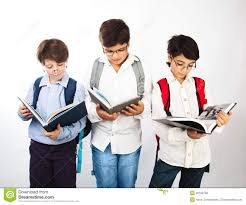 10/11/2021
মোঃ আবুল কাশেম সহকারী শিক্ষক লাকেশ্বর দাখিল মাদ্রাসা ছাতক সুনামগঞ্জ
জোড়ায় কাজ 
“মোদের বাংলা ভাষা” কবিতাটি পড়ে তোমরা বুঝতে পেরেছ সে সম্পর্কে পাঁচটি বাক্য তোমাদের খাতায় লিখ।
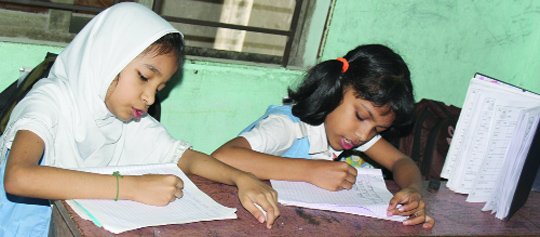 10/11/2021
মোঃ আবুল কাশেম সহকারী শিক্ষক লাকেশ্বর দাখিল মাদ্রাসা ছাতক সুনামগঞ্জ
মূল্যায়ন 
বাংলাদেশে কামার কুমার জেলে চাষা কোন ভাষাতে কথা বলে?
এ দেশের মানুষের ‘বেদন’ কী? 
কী সহ্য করতে মানা করা হচ্ছে? 
তাদের কোন মুক্তির কথা বলা হয়েছে? 
বাংলা ভাষাকে সহজ সরল ভাষা বলা হয়েছে কেন?
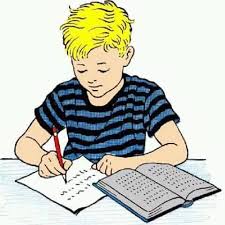 10/11/2021
মোঃ আবুল কাশেম সহকারী শিক্ষক লাকেশ্বর দাখিল মাদ্রাসা ছাতক সুনামগঞ্জ
বাড়ির কাজ 
তোমার প্রিয় মাতৃভাষা বাংলা ভাষাকে নিয়ে পাঁচটি বাক্য খাতায় লিখ।
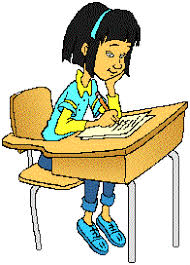 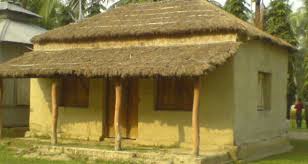 10/11/2021
মোঃ আবুল কাশেম সহকারী শিক্ষক লাকেশ্বর দাখিল মাদ্রাসা ছাতক সুনামগঞ্জ
সবাইকে ধন্যবাদ
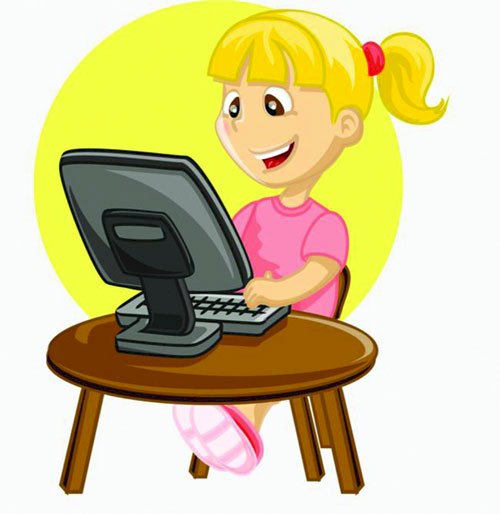 10/11/2021
মোঃ আবুল কাশেম সহকারী শিক্ষক লাকেশ্বর দাখিল মাদ্রাসা ছাতক সুনামগঞ্জ